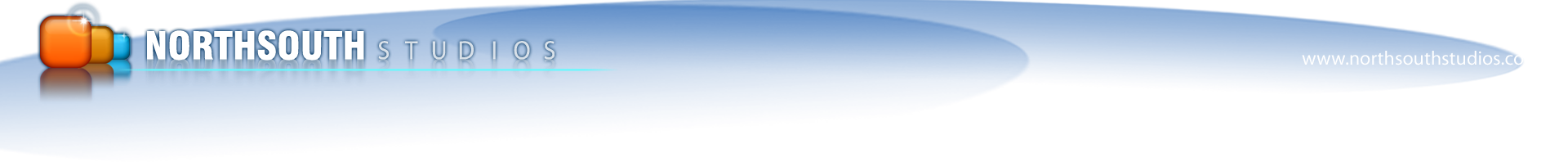 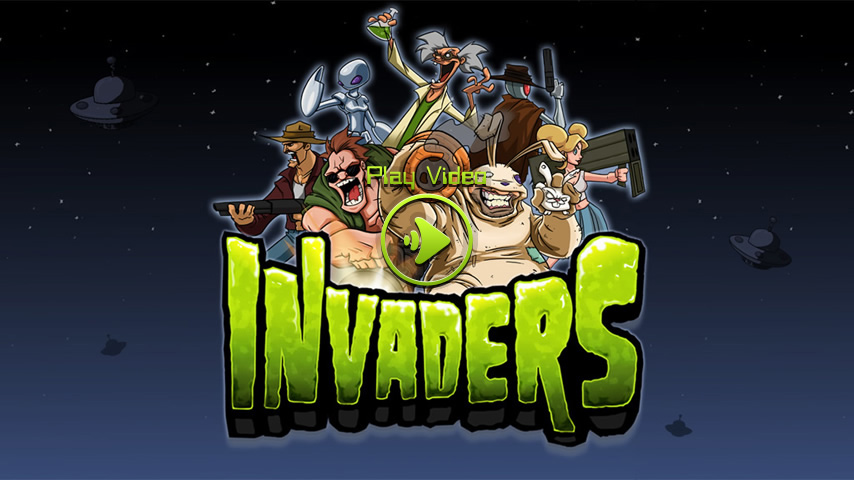 A top down action shooter, coming soon from NorthSouth Studios.   		www.slaytheinvaders.com
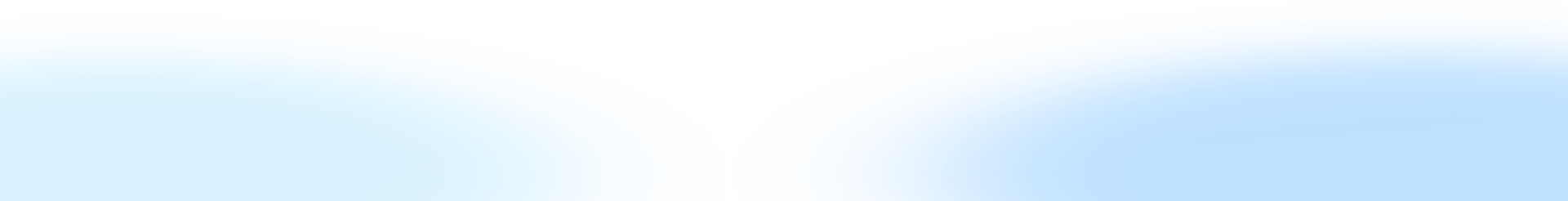